I am Julia 	and this is My ways  to save our earth.
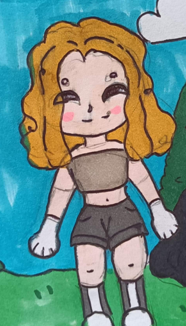 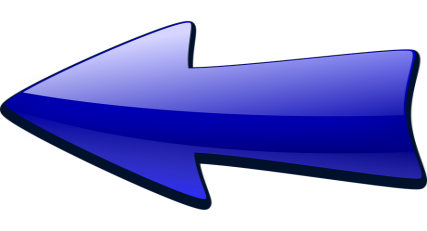 The less water you use, the less runoff and wastewater that eventually end up in the ocean.
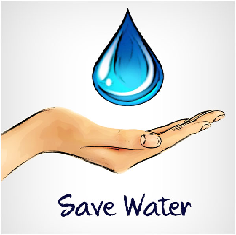 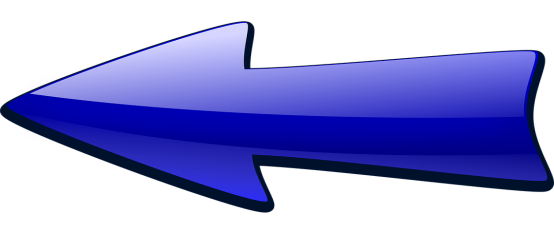 Cut down on what you throw away. 
Store food waste in a compost bin.
composter
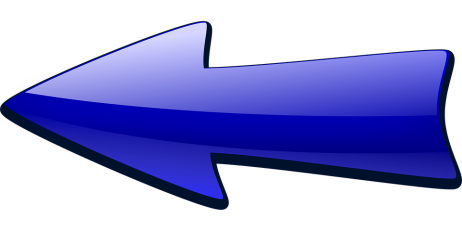 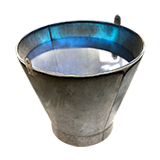 Volunteer for cleanups in your community. You can get involved in protecting your watershed, too.
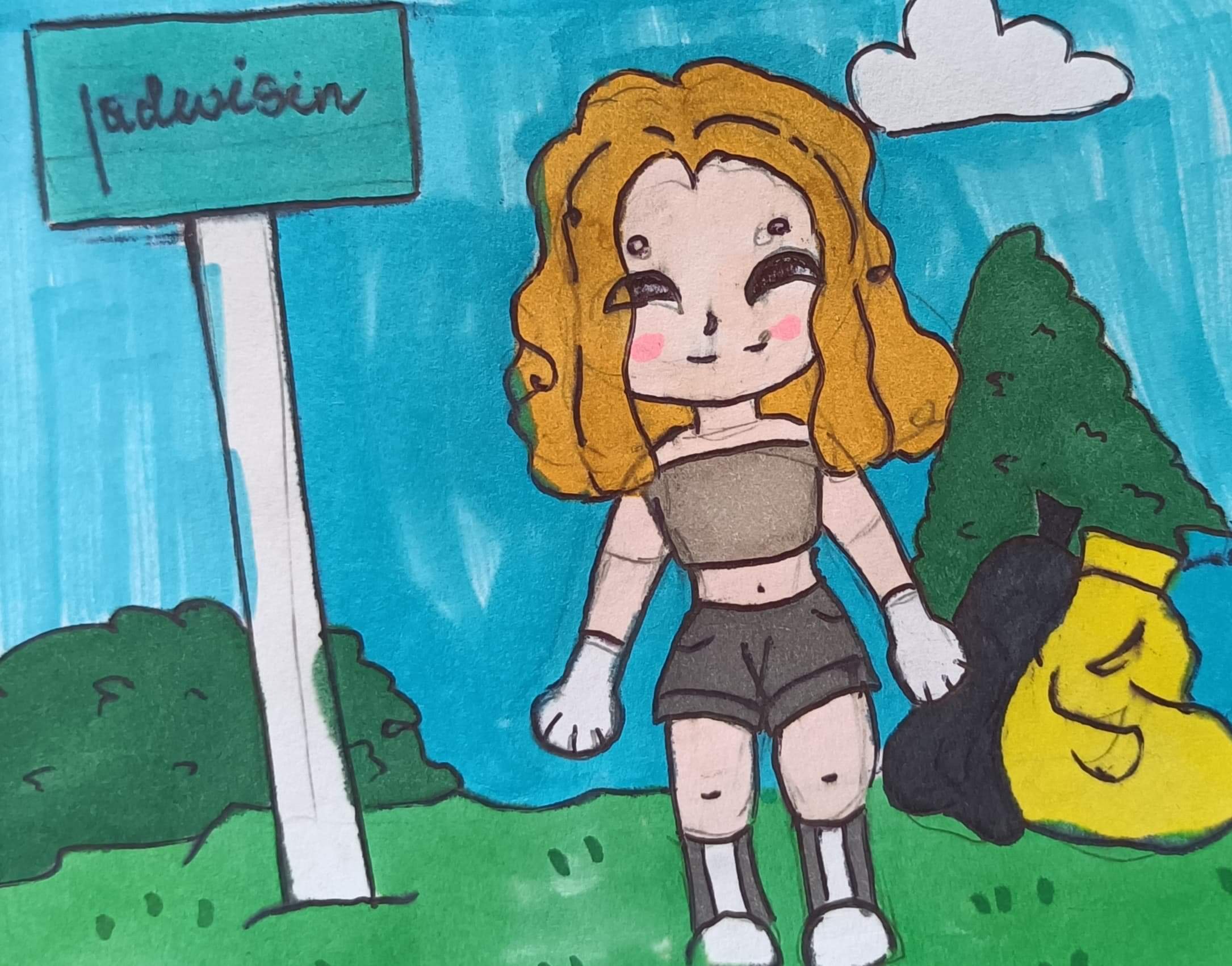 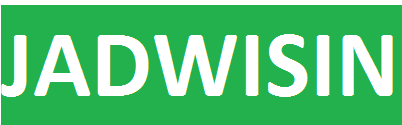 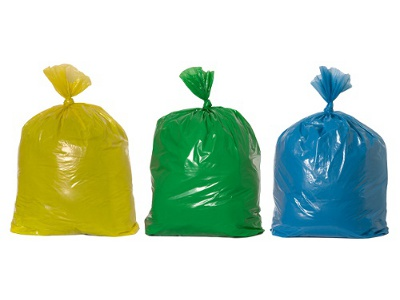 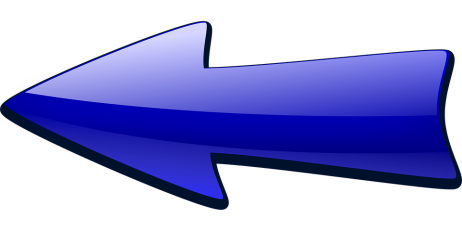 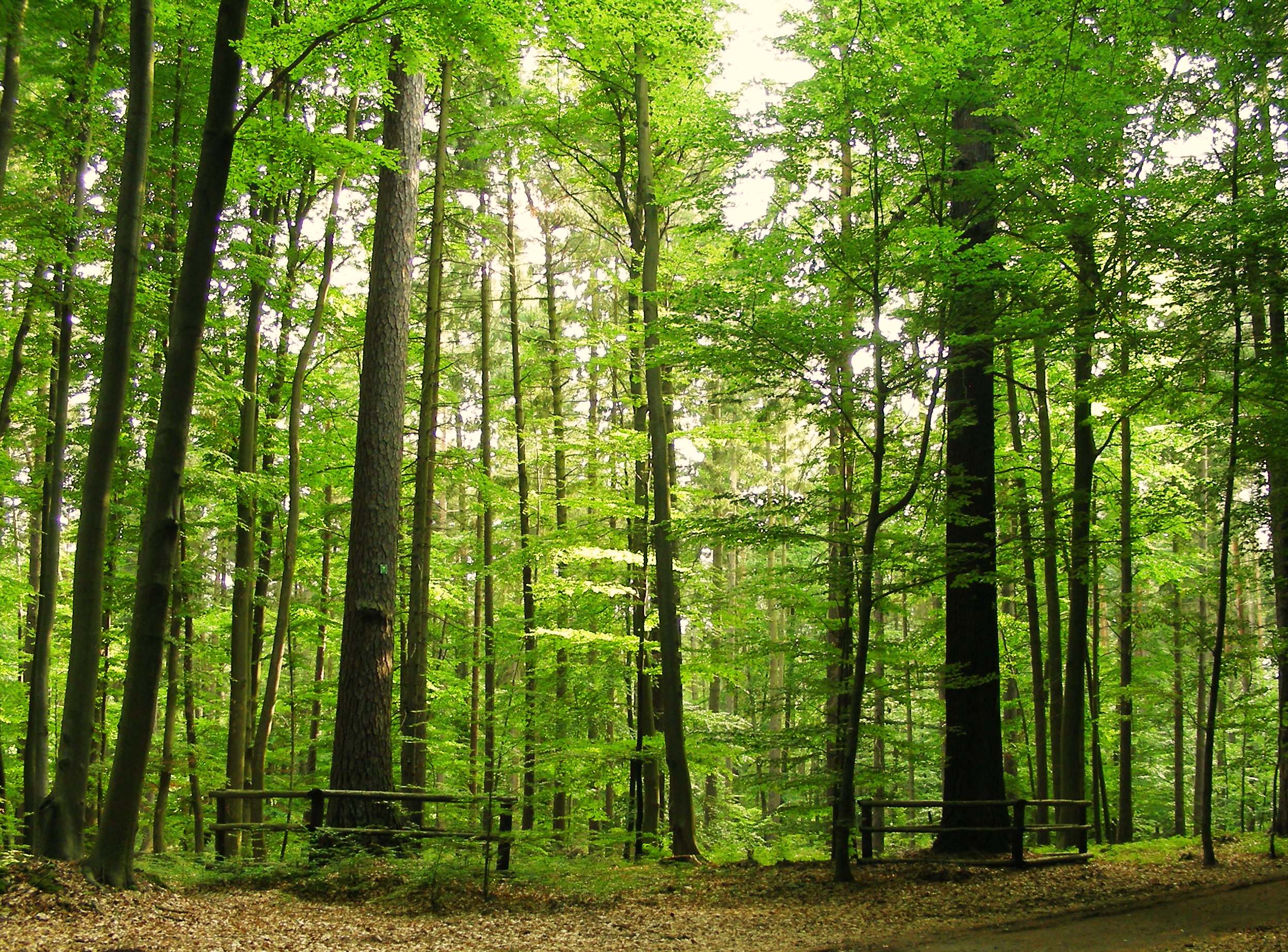 Plant a tree !
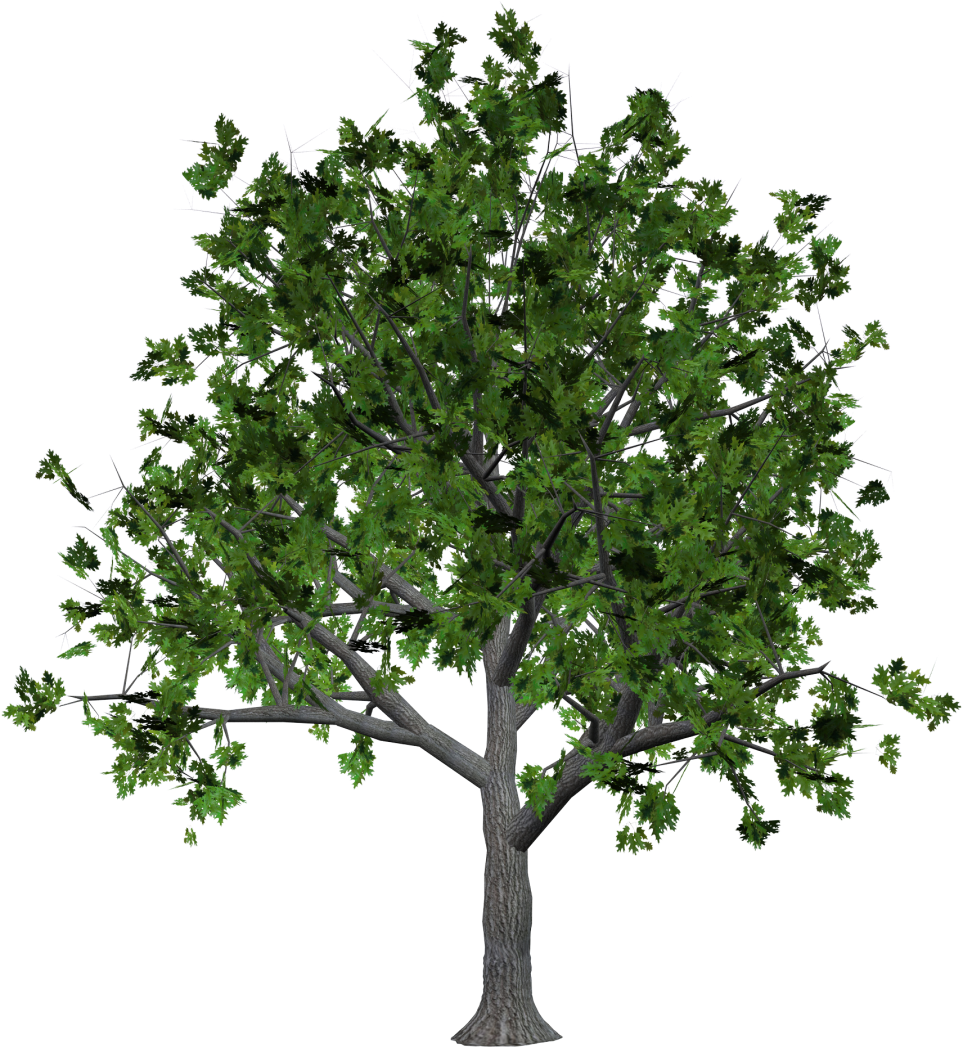 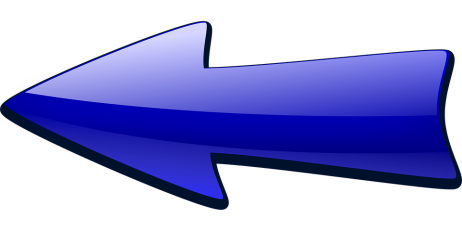 Buy less plastic and bring a reusable shopping bag.
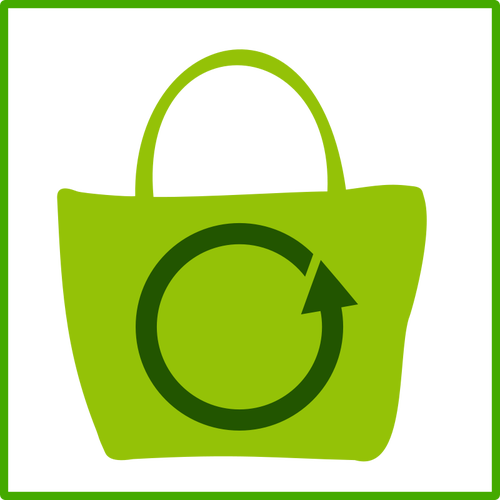 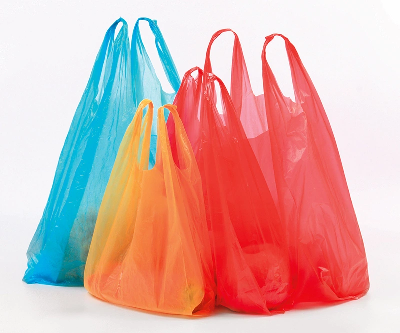 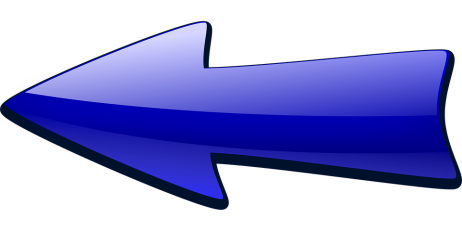 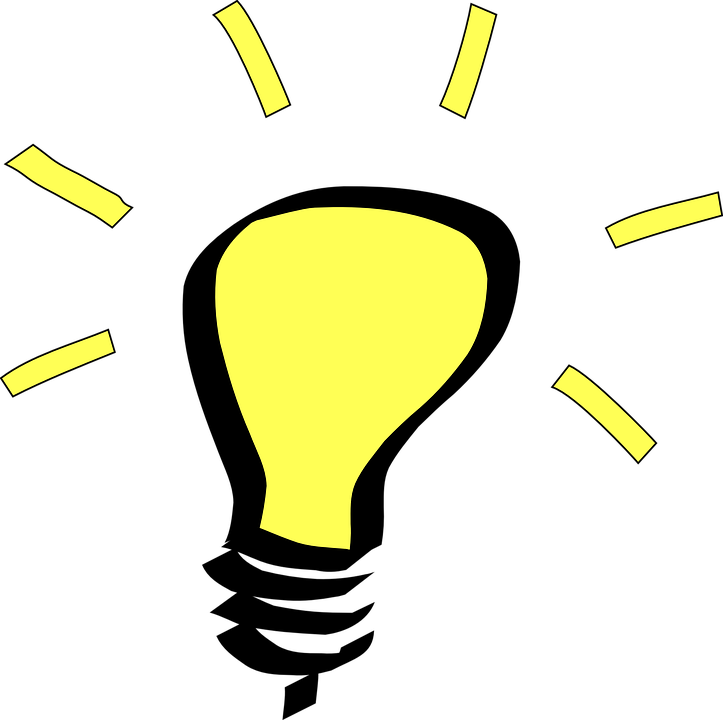 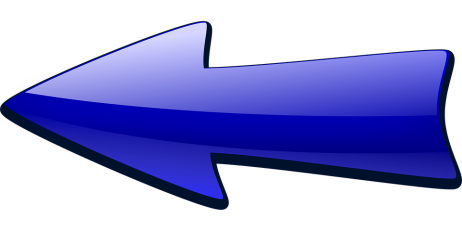 Energy efficient light bulbs reduce greenhouse gas emissions. Also flip the light switch off when you leave the room!
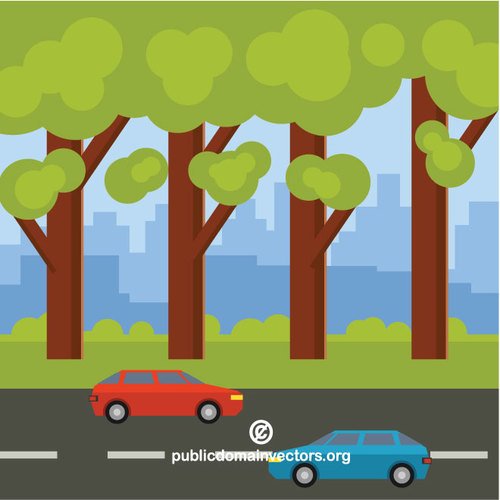 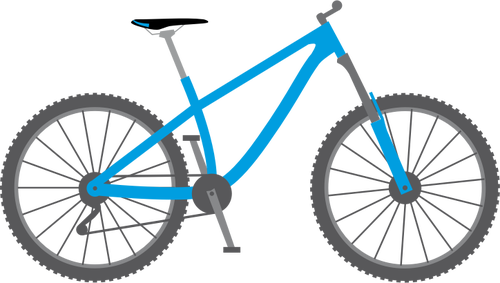 Bike more, drive less!
Thank youJulia Korbuszewska 